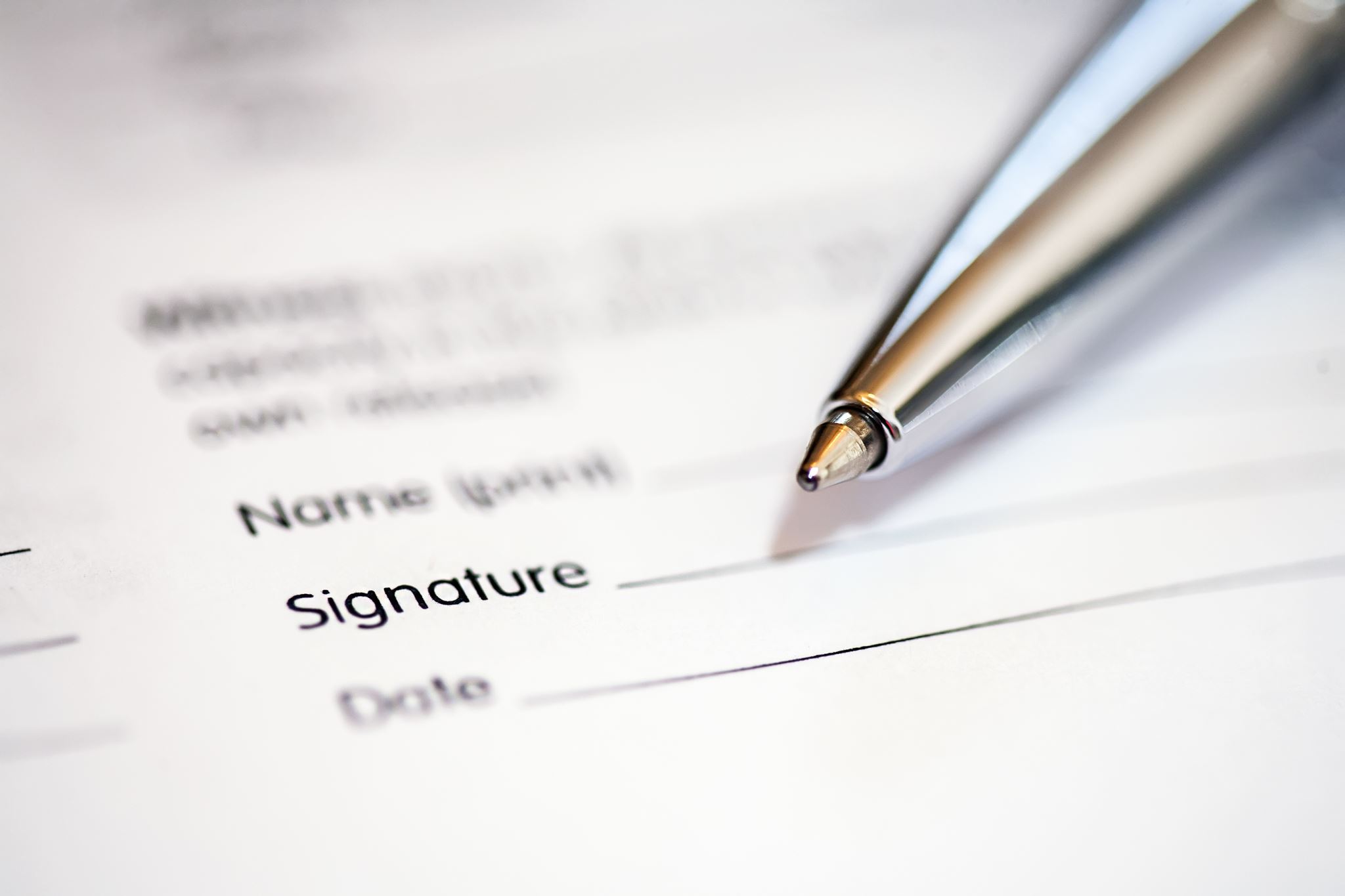 Go-To Guide for Chapter Members, 2019
I’m the Secretary: Now What?
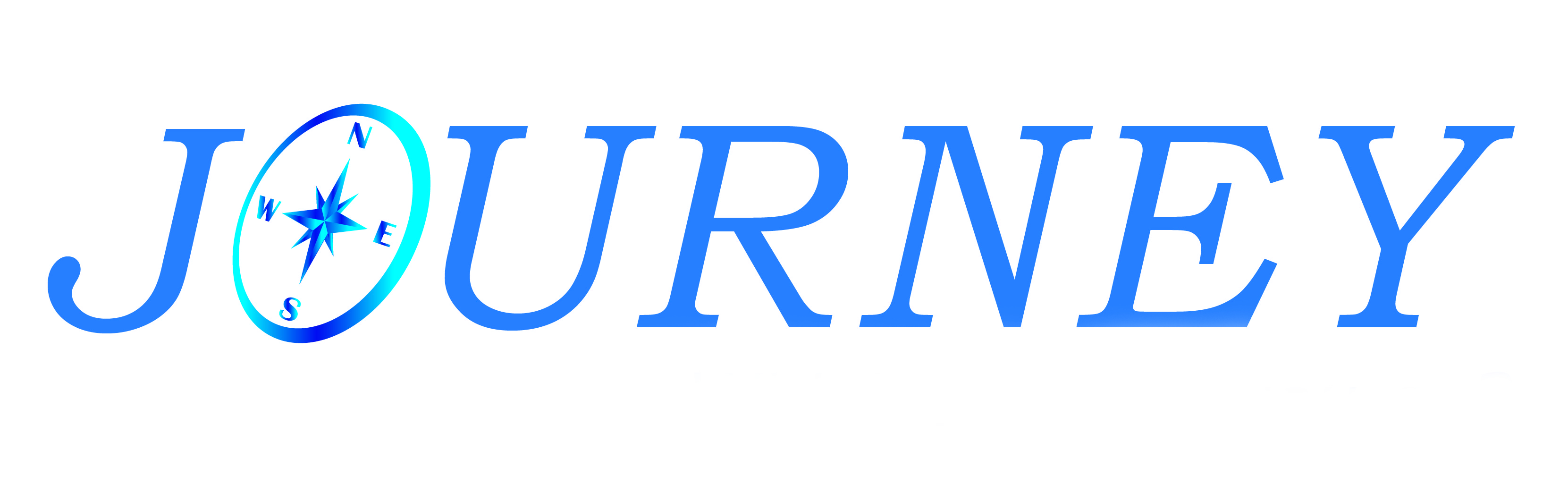 [Speaker Notes: Introduce speakers and welcome participants
Ask: How many Corresponding Secretaries?
        How many Recording Secretaries?
        How many Secretaries (both responsibilities)?
        How many are here just to learn what the secretary responsibilities are? (potential chapter secretaries)]
Secretaries Responsibilities
Voting member of the Chapter Executive Board
Attend Chapter Executive Meetings
Attend State Convention
Attend Area Workshop
[Speaker Notes: Why is it important to attend State Convention and Area Workshop? (learn about responsibilities of position, networking)]
Corresponding Secretary Responsibilities
handles correspondence of the organization as delegated by the president
Go-To Guide for Chapter Members, 2019
[Speaker Notes: According to the Go-To Guide for Chapter Members, the corresponding secretary handles correspondence of the organization as delegated by the president.]
Corresponding Secretary Responsibilities
Assist president with mailings, both postal and electronic
Send electronic messages regarding news of members as directed by president
May submit information to the TSO Corresponding Secretary
Sharing Time:How does your chapter manage correspondence?
[Speaker Notes: What does your chapter do to ensure that correspondence is taken care of efficiently and effectively and that correspondence received is read at meetings?
Utilize apps such as Remind and Group Meet
Electronic greeting cards: Jacquie Lawson, Blue Mountain, American Greetings – inexpensive and allows you to create cards and set dates to send]
Recording Secretary Responsibilities
maintains written records for chapter files
records the minutes of each chapter and executive board meeting, including any membership terminations with reasons for termination, and other official actions taken
Go-To Guide for Chapter Members, 2019
[Speaker Notes: According to the Go-To Guide for Chapter Members, the recording secretary….]
Recording Secretary Responsibilities
makes available to members the minutes of the previous meeting
files official minutes in a permanent chapter file after indicating the date that minutes are approved with her signature/initials
Go-To Guide for Chapter Members, 2019
[Speaker Notes: How do you make minutes available?  include in the chapter newsletter, send electronically as a stand-alone document, print and provide at Chapter meeting
Who has seen a copy of the Go-To  Guide for Chapter Members?
Where can you find the Go-To Guide? (TSO website: www.dkgtexas.org/resources/reference materials.        International website: www.dkg.org/governing docs/Go-To Guide)]
Taking Meeting Minutes
[Speaker Notes: Taking meeting minutes can create feelings of anxiousness, worry, being overwhelmed, but hopefully we’re going to alleviate some of those feelings!]
Minutes are the record of what is done in the meeting, not what is said.
This Photo by Unknown Author is licensed under CC BY-NC
[Speaker Notes: The most important thing to remember is minutes are the record of what is done at a meeting, not what is said. This means you do not have to write down everything that is said. It is not necessary to include details of any discussions or presentations. Use phrases like:
A discussion ensued. 
A discussion was held about ________.
Susie Member discussed__________.
Jane Member presented information on___________.]
Meeting Minutes
Should be informative and easy to navigate
Need to be precise and organized
Can be dry and boring


“All we want are the facts, ma’am.”
                                        – Sgt. Joe Friday, Dragnet
Composing Meeting Minutes
First Paragraph should include:
Name of the organization
Meeting type
Date, time, location
Name of presiding officer
Names of those present
Minutes approval
Treasurer’s Report
[Speaker Notes: Meeting types – business, regular, executive board, planning
Why names or number present? Establish a quorum, attendance records  NOTE: if names are not listed, attendance records should be filed with chapter minutes]
Example
If listing names is difficult, include number present (members and guests) and file a sign in sheet or attendance register with the minutes.
Minutes of the Nu Omega Chapter Meeting
Best High School, Anywhere, TX 
September 1, 2022, 5:00 pm

The regular meeting of the Nu Omega Chapter of The Delta Kappa Gamma Society International was called to order by President Annie Webb Blanton. Members present were: (list of names)
The minutes of the May meeting were distributed in the newsletter and approved as printed. The Treasurer’s Report was presented and will be filed for audit.
[Speaker Notes: If minutes are distributed in written form for members to read prior to the meeting, they are approved as printed. If they are read at the meeting, they are approved as read. Like the minutes, the treasurer’s report may be provided in print or presented verbally. NOTE: There is no mention of a motion or vote for the minutes or the treasurer’s report. Why? Neither have to be voted on.]
Simply state that the minutes of the previous meeting were approved as corrected
Corrections are made to the actual minutes being corrected (not detailed in the minutes of the meeting when corrections are approved)
What happens if corrections are made to the minutes?
Composing Meeting Minutes
Body should include:
Motions, along with the name of the person making the motion (but not the name of the person seconding the motion)
Information about the vote
Example
Sue King moved to amend the budget by moving $200 from miscellaneous expenses to new teacher scholarships. The motion was seconded. After discussion, the vote was in the affirmative and the motion passed.
Composing Meeting Minutes
Body should include:
Names of inductees, reinstatements, transfers
Names of officer nominees
Membership terminations and reason for termination
Composing Meeting Minutes
Body should include:
Name of guest speaker and subject of the presentation, but no summary of speaker’s remarks.
[Speaker Notes: If you want to share details of the guest speaker’s presentation for members who were unable to attend, ask someone to write an article to be included in the next chapter newsletter]
Composing Meeting Minutes
Last paragraph should include:
Time of adjournment
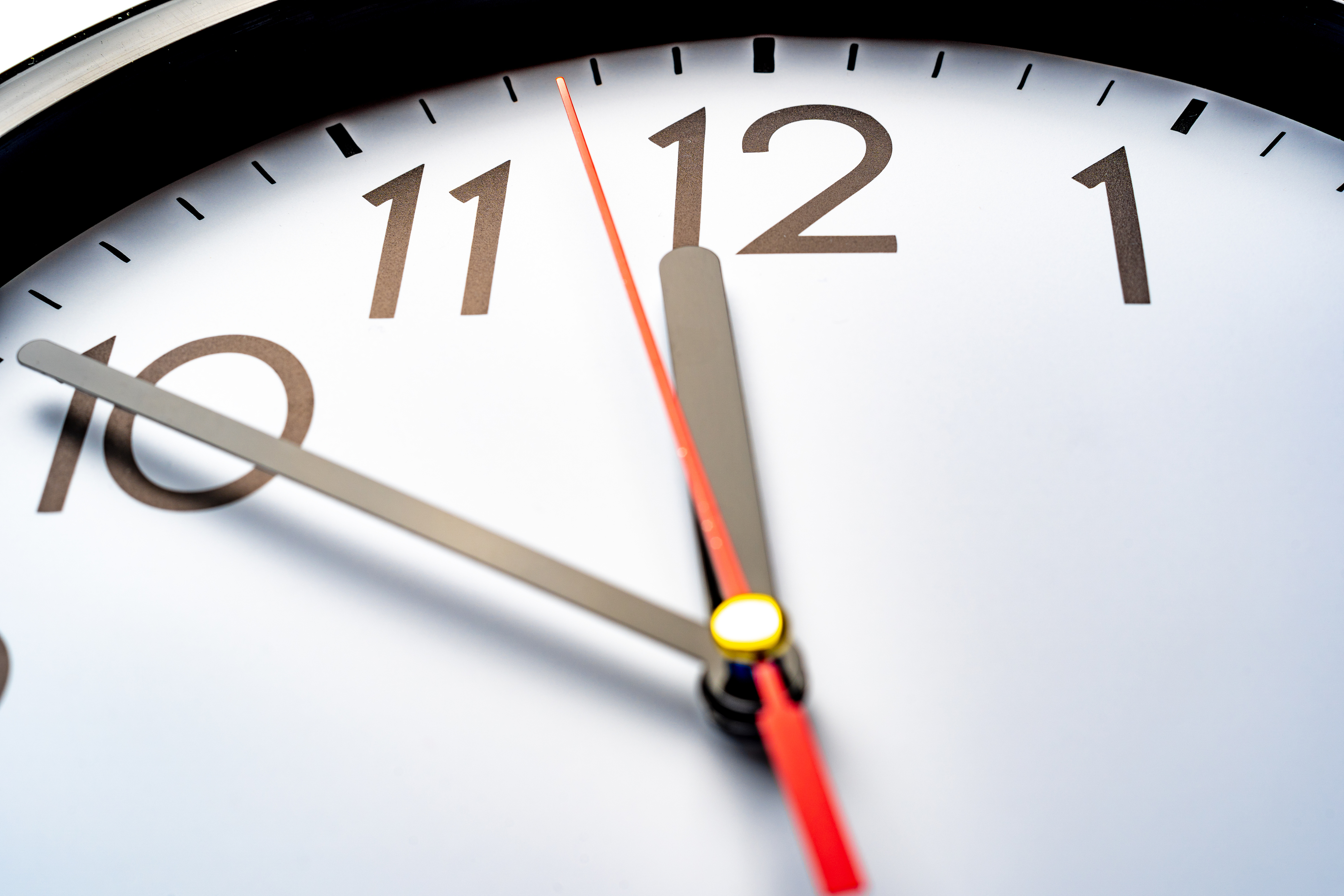 The meeting adjourned at 6:30 pm.
Signing the Minutes
The minutes should be signed by the recording secretary and the chapter president.
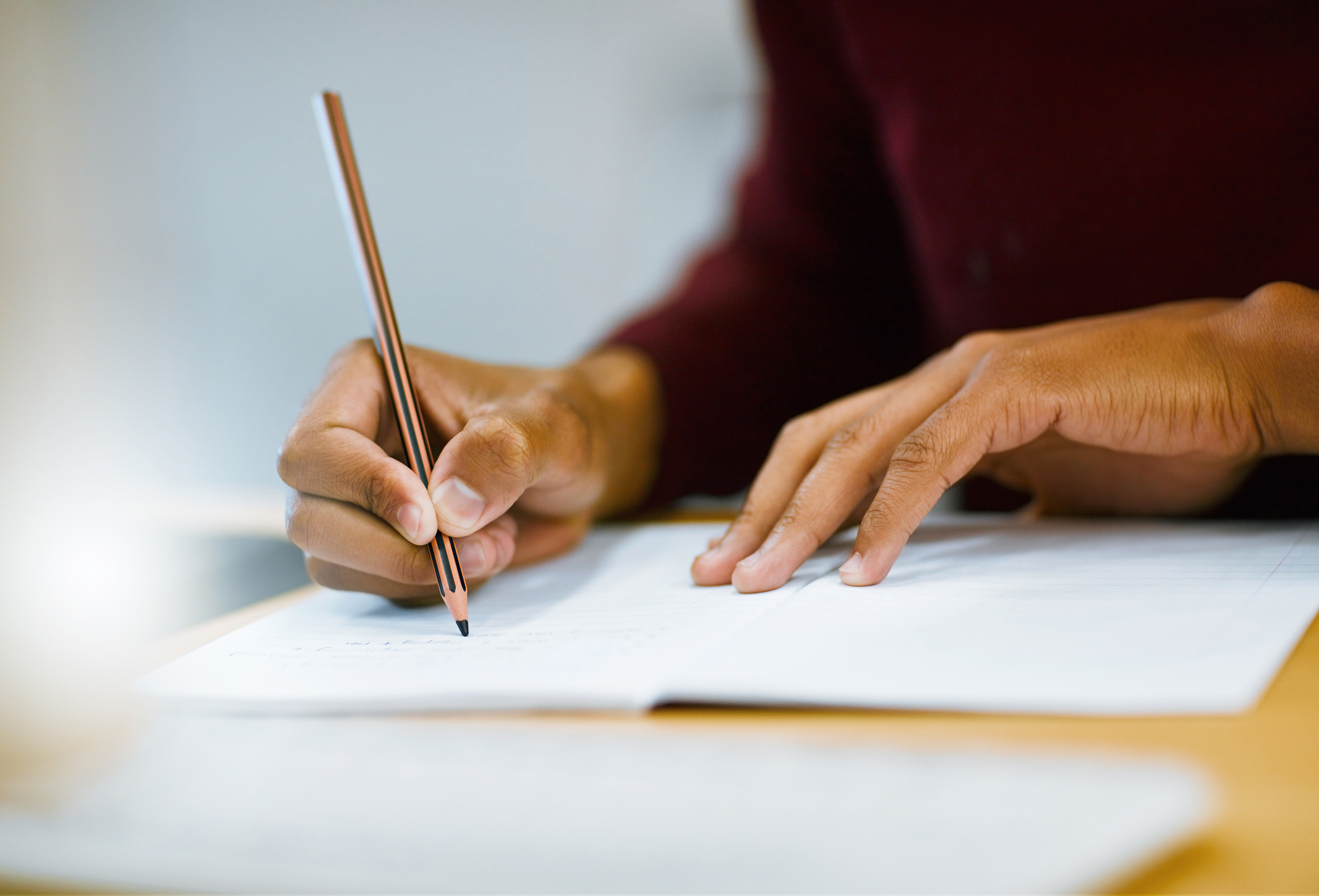 Approving the Minutes
Once the minutes are approved:
Annotate the original file copy with any corrections or retype making the corrections
Add the date approved and initial
Create a Minutes template
Utilize the meeting agenda as an outline
This Photo by Unknown Author is licensed under CC BY-NC
Questions?
Minutes Writing PracticeRead the scenarios provided and write minutes based on information provided. Share out.
Charlotte NymanTSO Corresponding Secretarytsocorrespondingsec@aol.com Dr. Stacey ArnoldTSO Recording Secretarysjarnold31@gmail.com
References
Jennings, C.A. (2022). Robert’s rules for dummies: 4th edition. Wiley & Sons, Inc.
The Delta Kappa Gamma Society International. (2019). Go-to guide for chapter members. https://www.dkgtexas.org/uploads/4/2/8/3/42835841/go-toguide__2019_.pdf